TIẾNG VIỆT 1
Tập 1
Tuần 11
Bài 53: uôm
Khởi độngTrò chơi: Bay lên nào
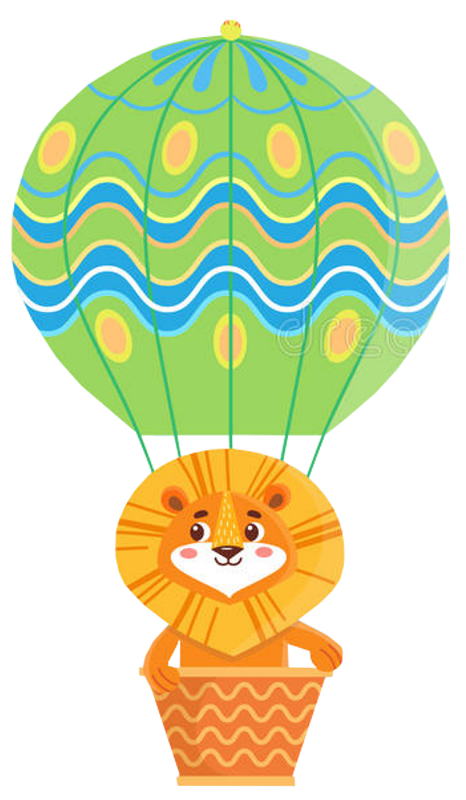 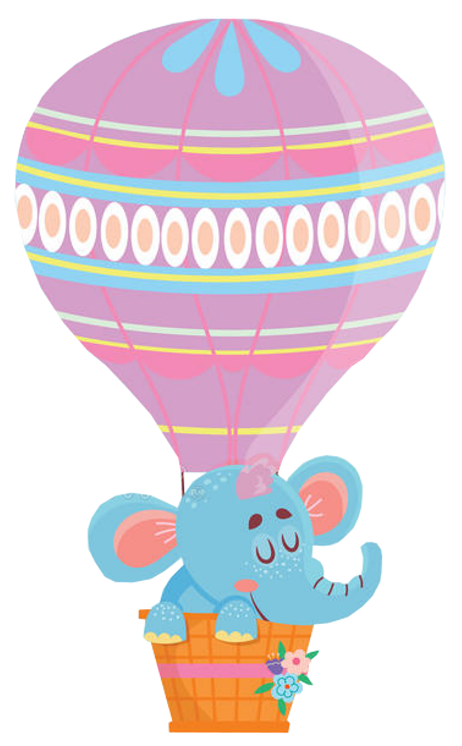 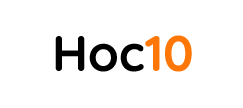 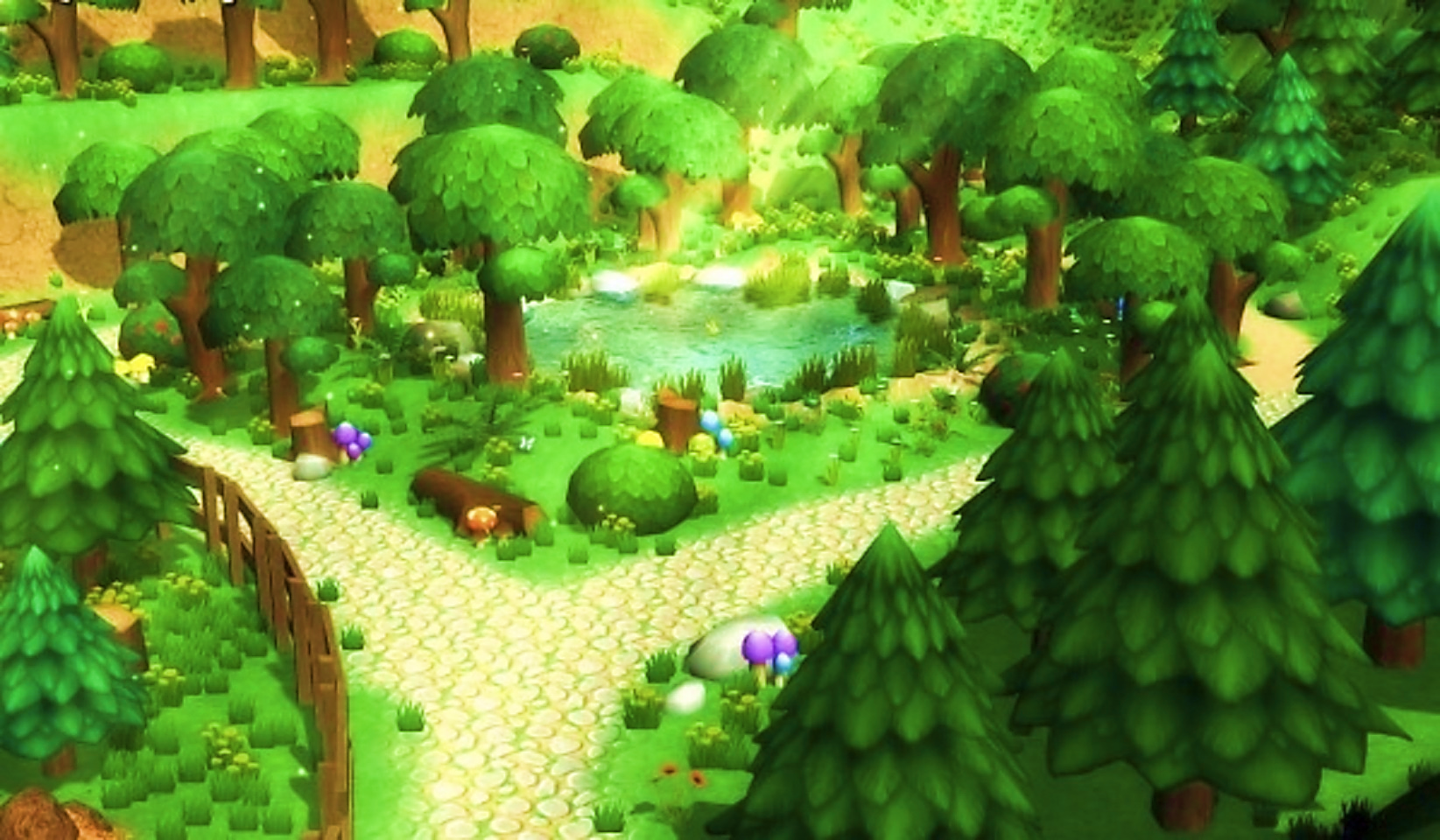 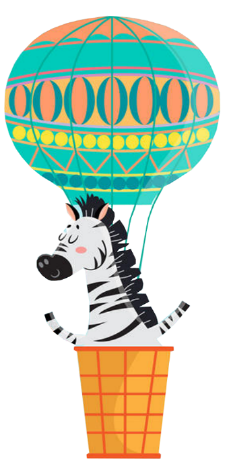 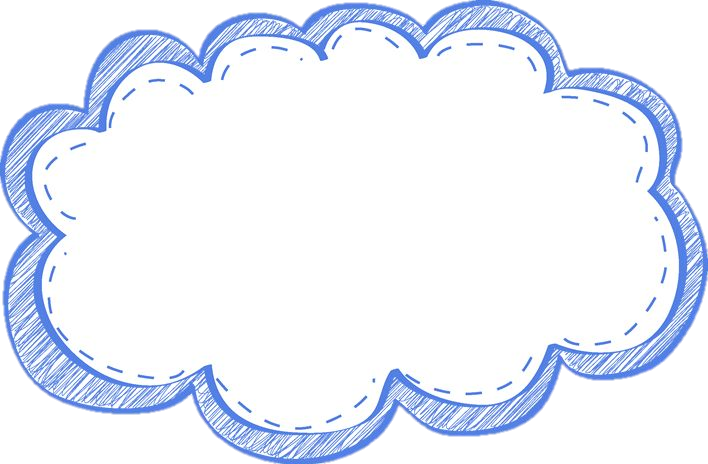 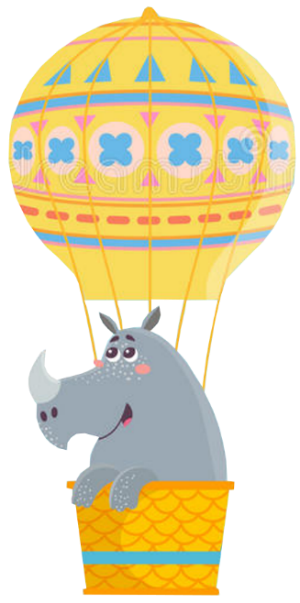 BAY LÊN NÀO
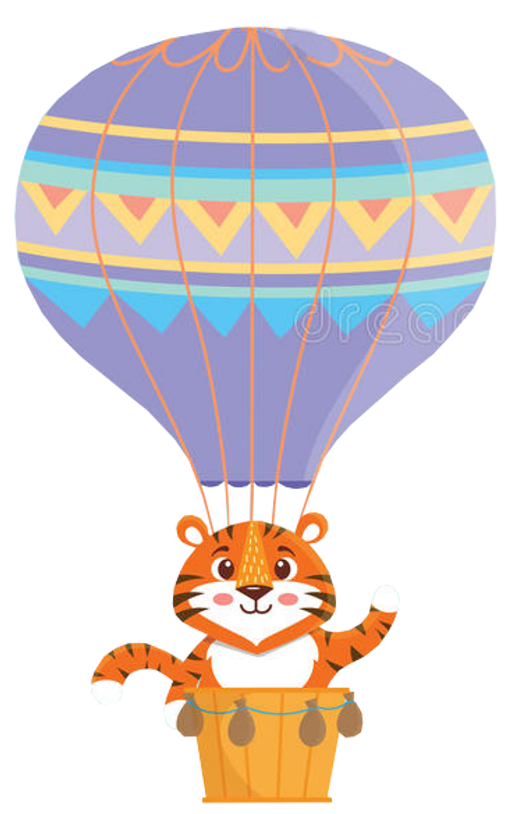 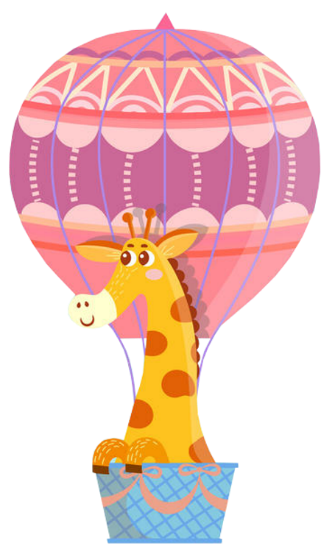 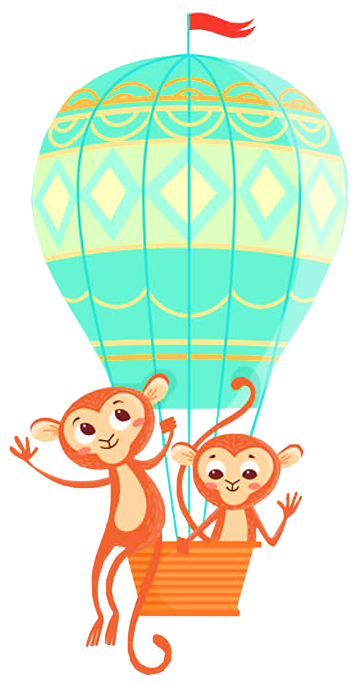 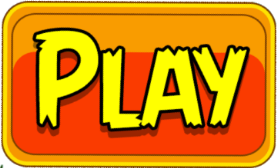 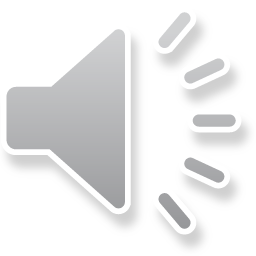 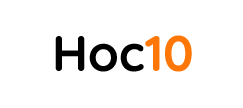 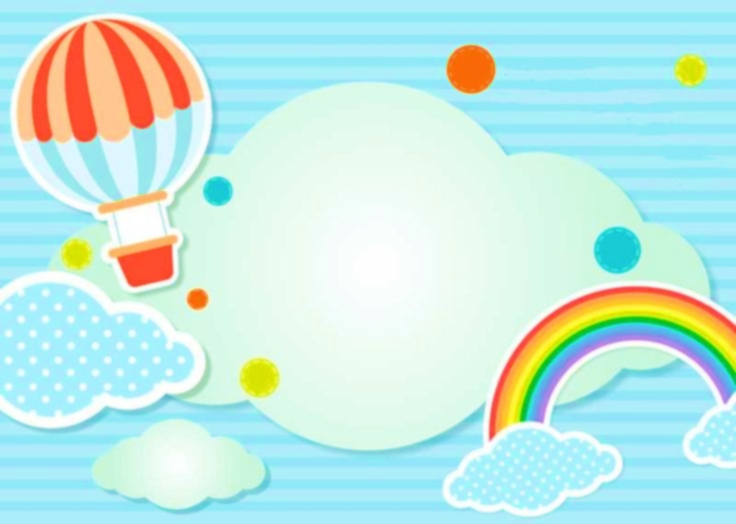 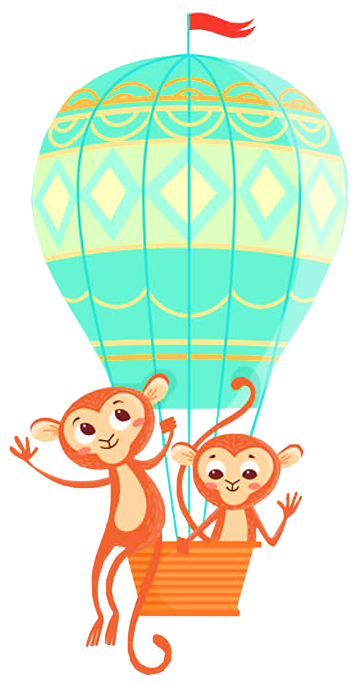 Con giúp các con vật thực hiện ước mơ bay lên bầu trời cao bằng cách đọc đúng tất cả các âm, tiếng, từ, câu sau.
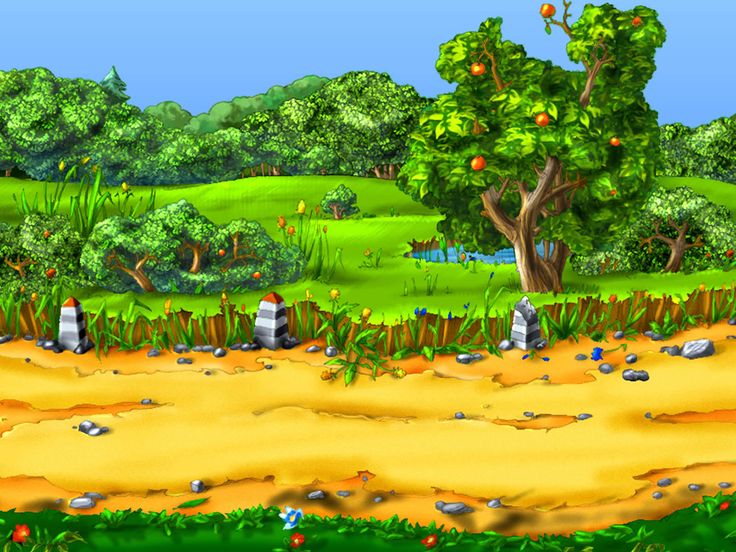 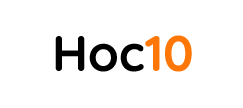 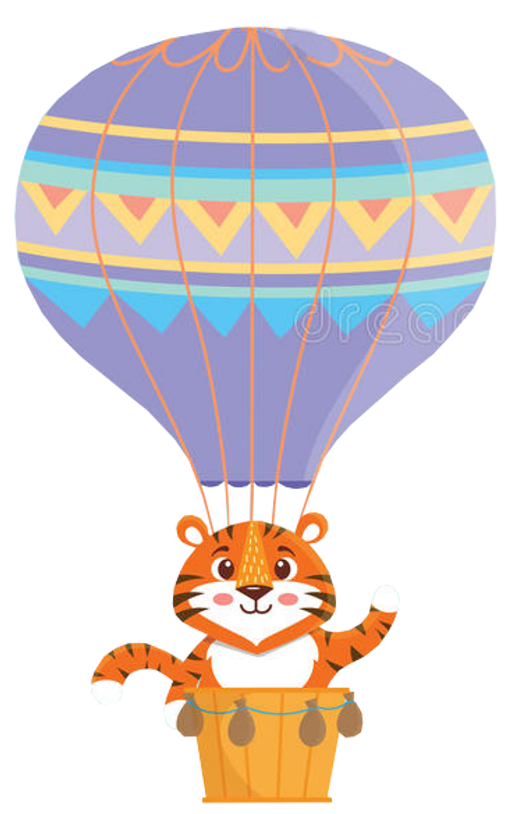 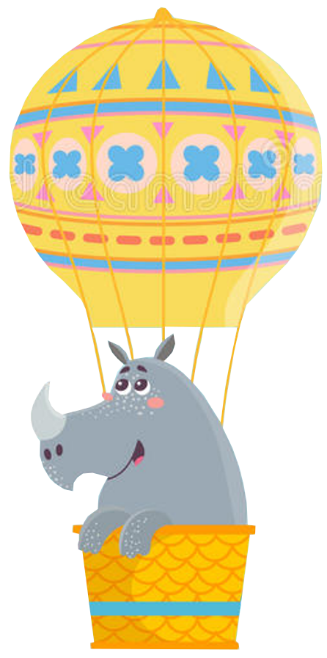 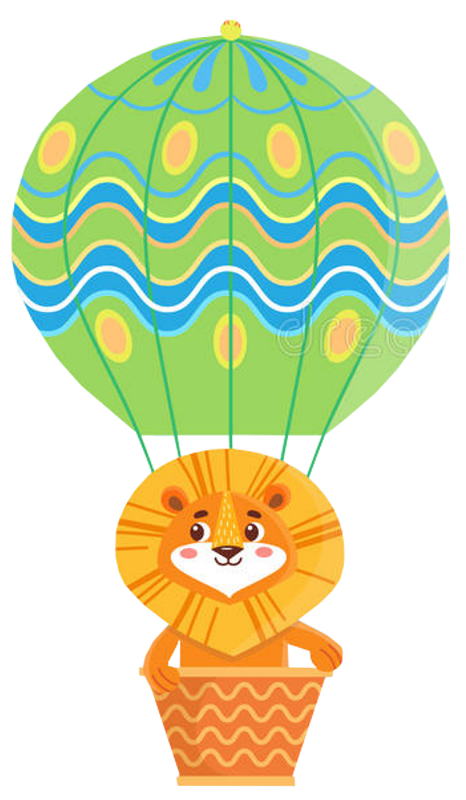 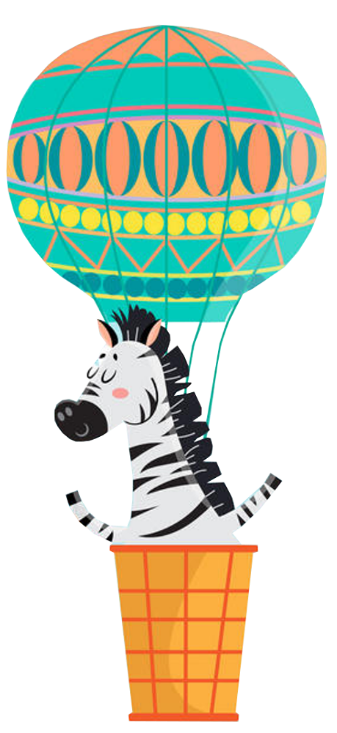 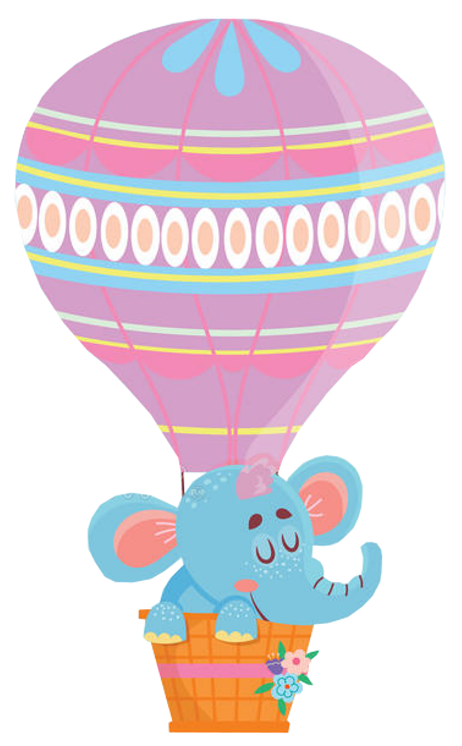 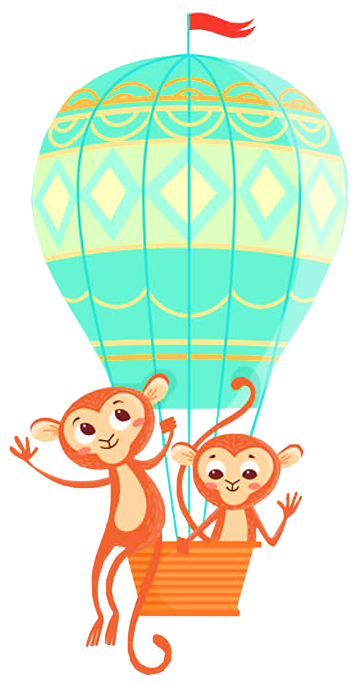 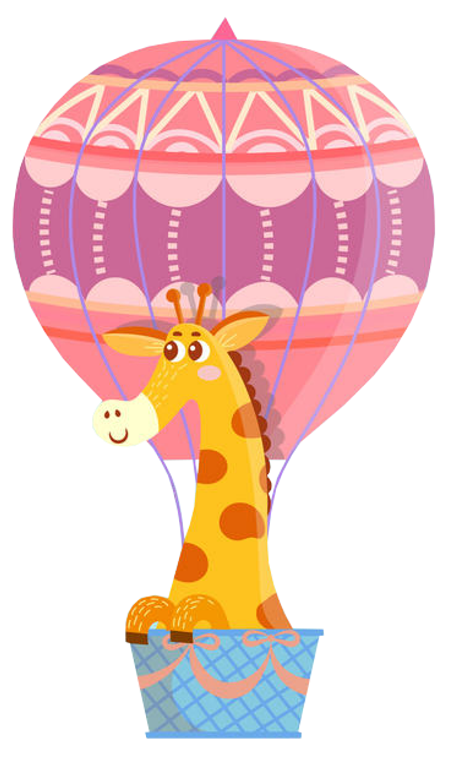 cộ
búp bê
um
cúp
chùm nho
up
chum
Bài 53: uôm
uôm
uôm
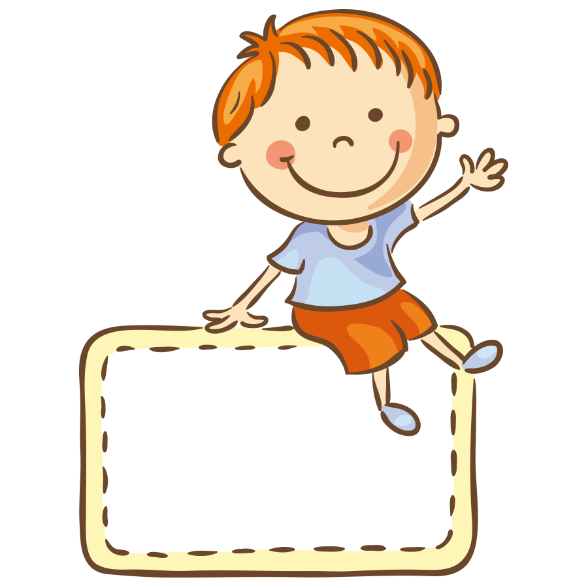 1. Làm quen
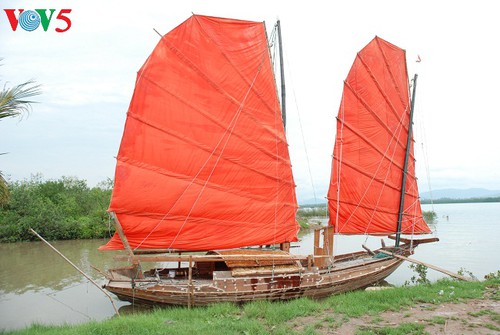 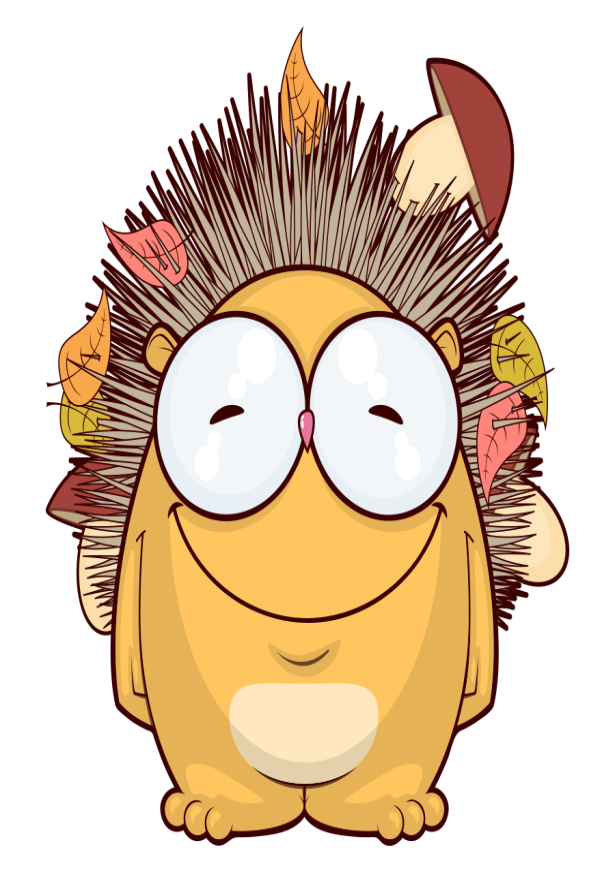 buồm
uôm
uô
m
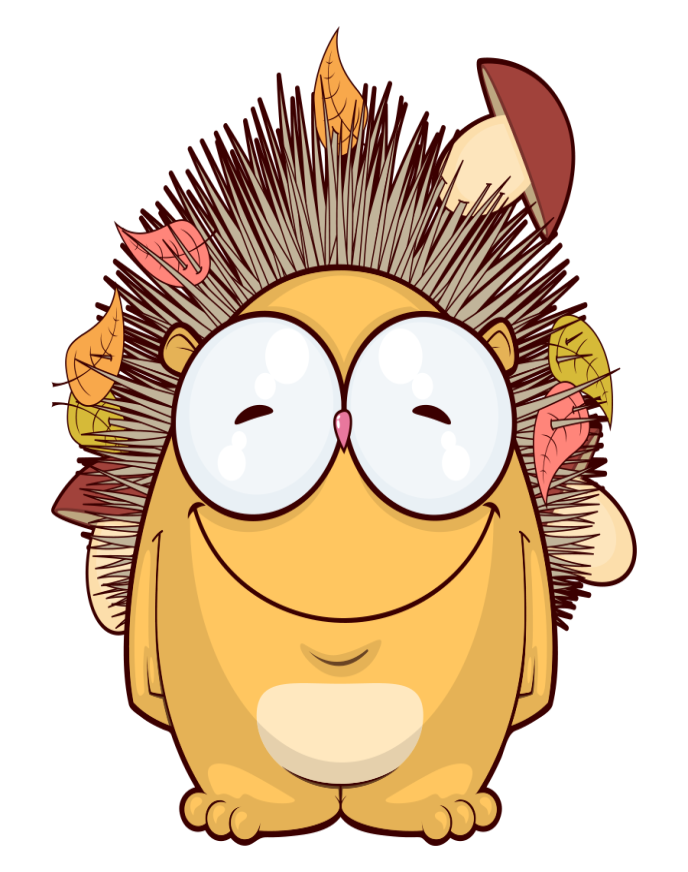 u - ô - mờ - uôm
1. Làm quen
buồm
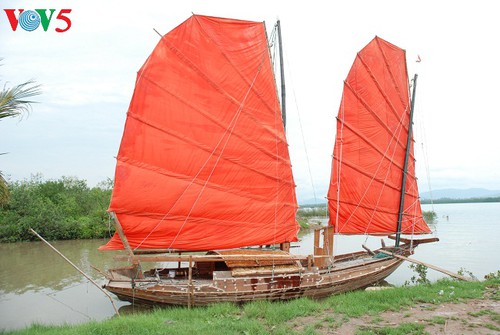 b
uồm
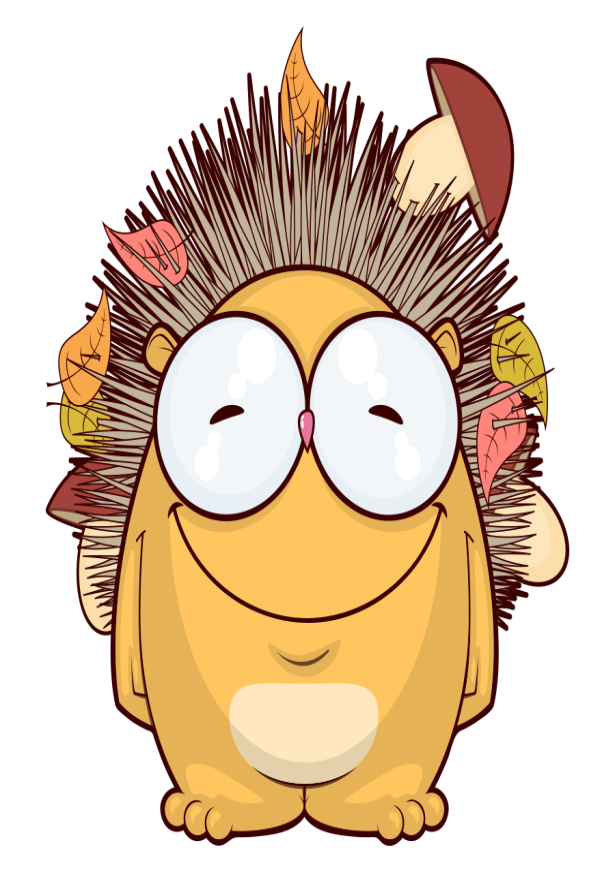 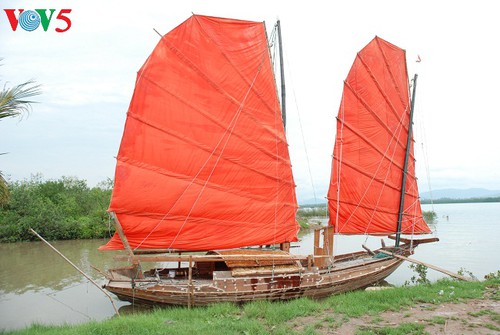 buồm
bờ - uôm - buôm - huyền - buồm
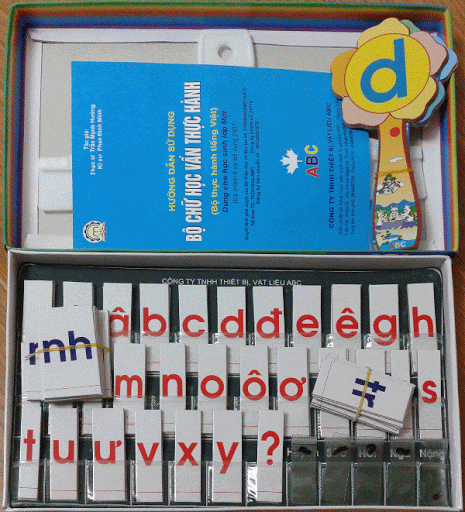 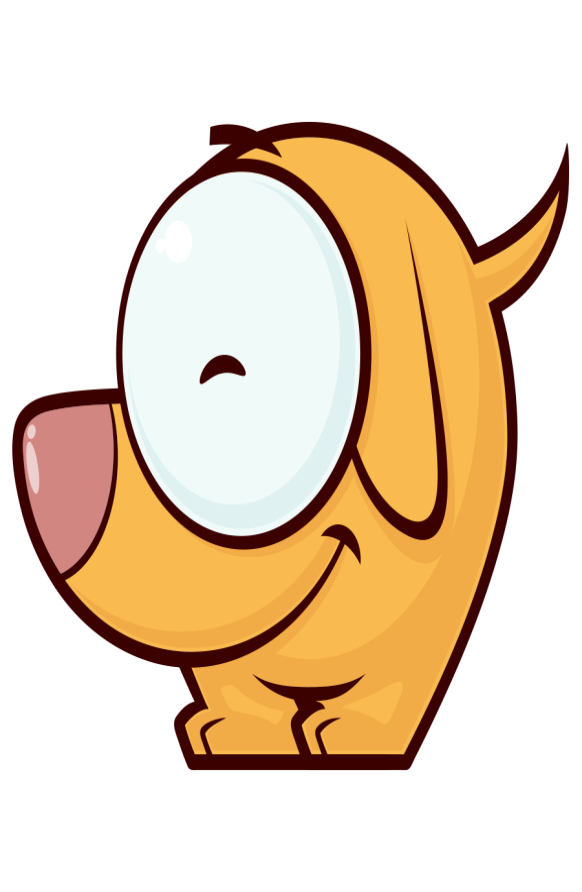 2. Tiếng nào có vần uôm? Tiếng nào có vần um?
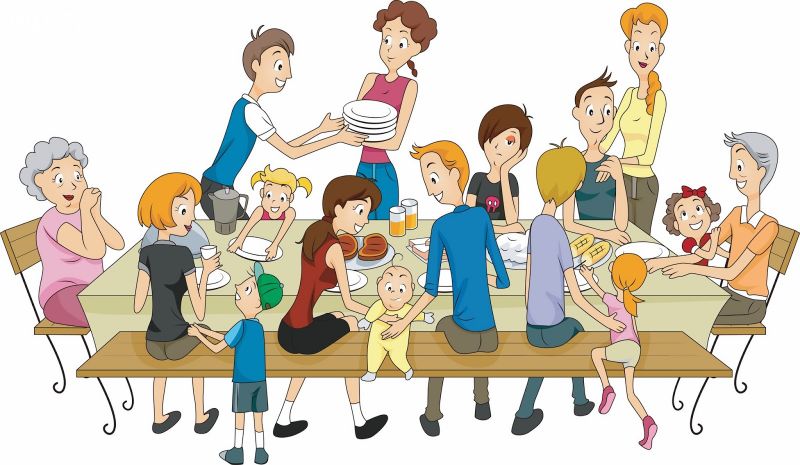 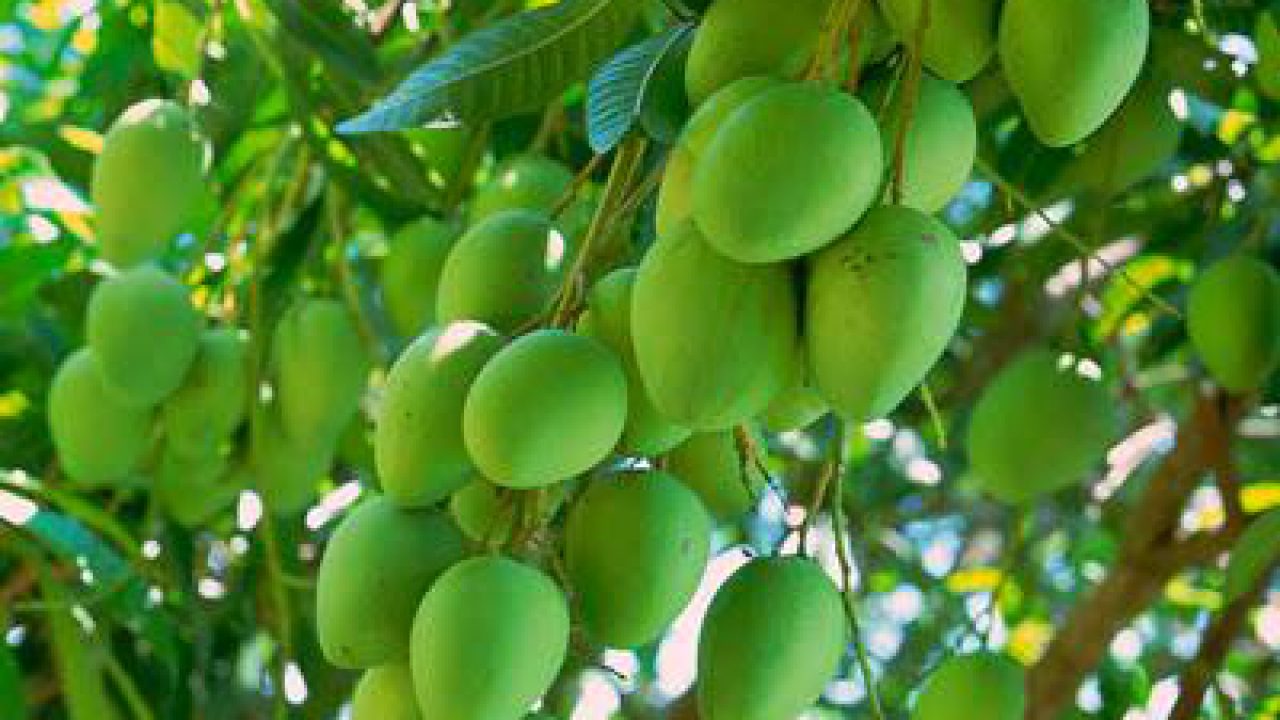 2. sum họp
1. quả muỗm
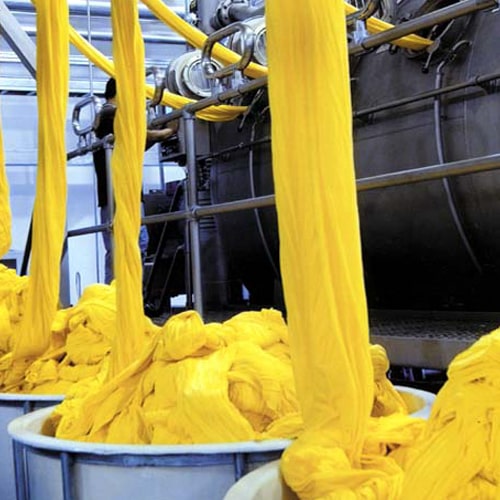 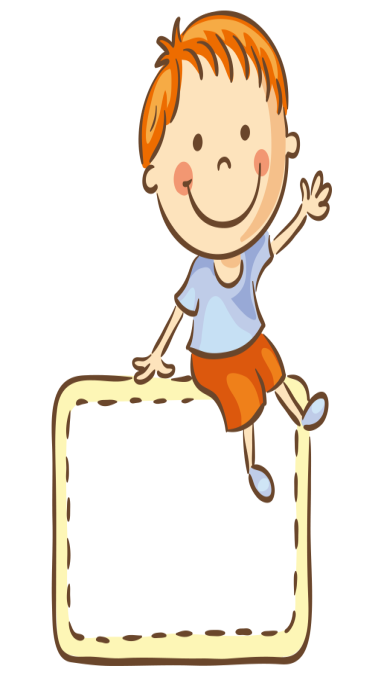 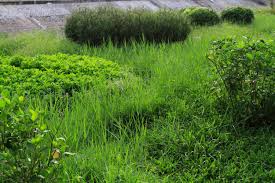 4. nhuộm
3. um tùm
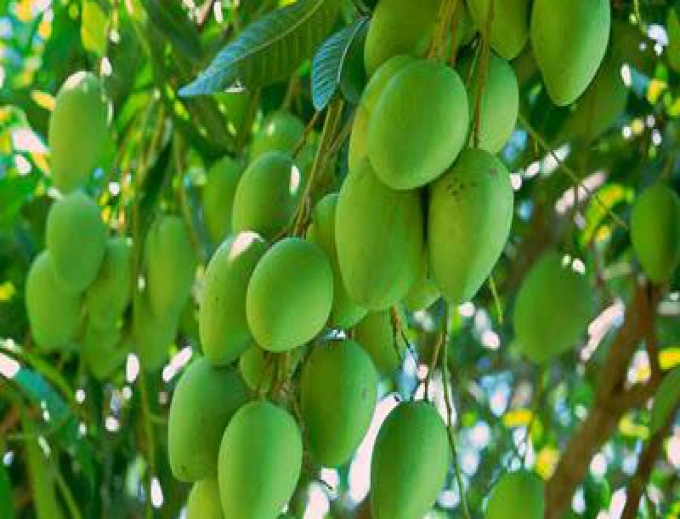 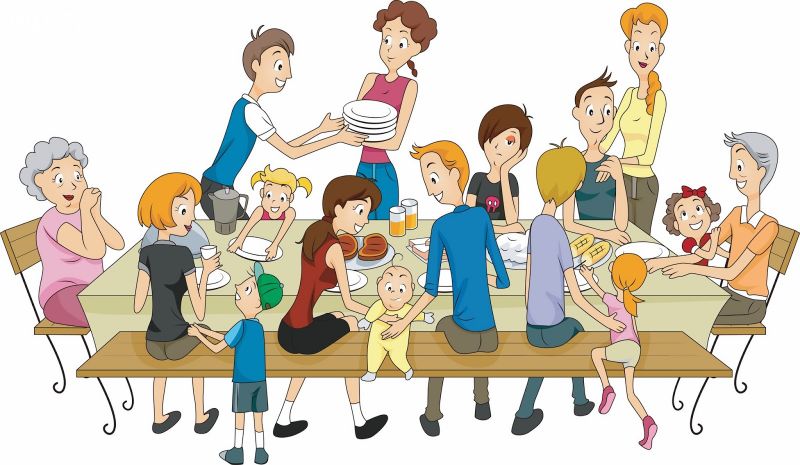 uôm
sum họp
quả muỗm
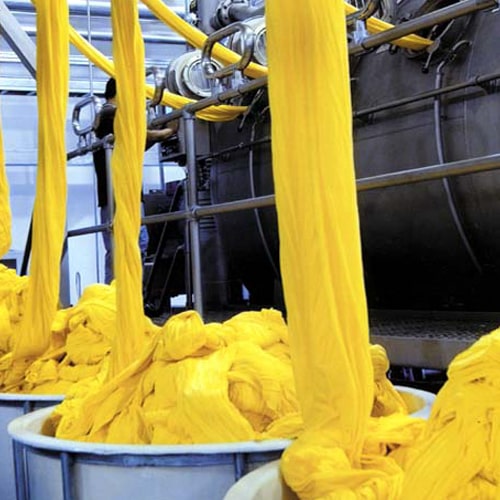 um
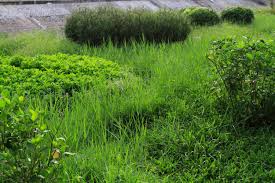 nhuộm
um tùm
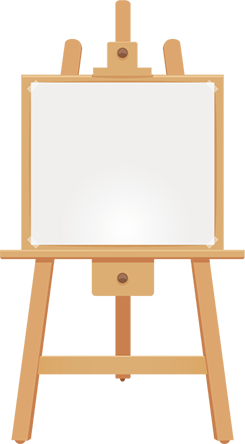 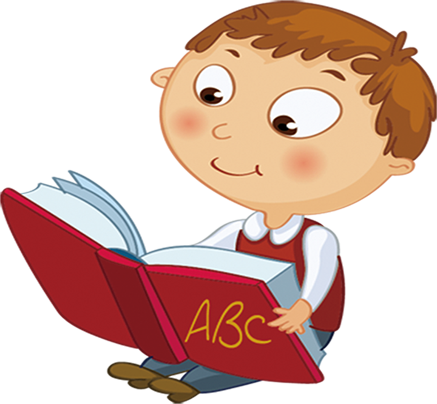 Tập đọc
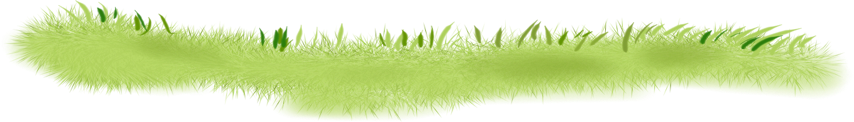 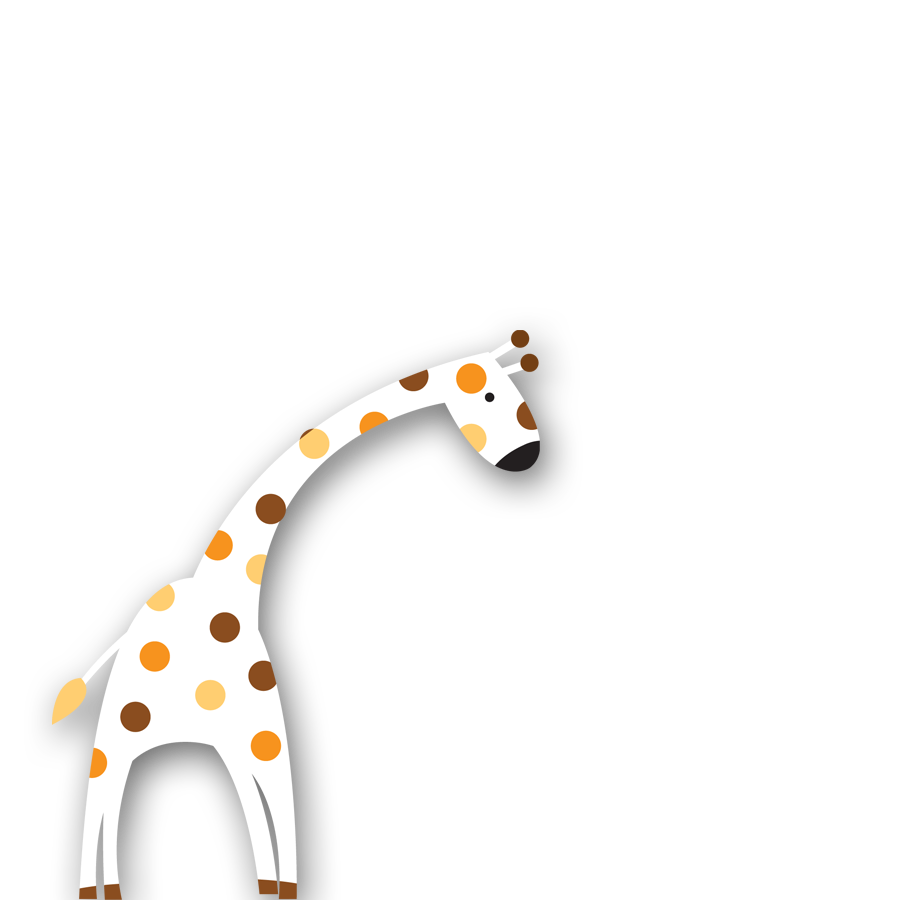 3. Tập đọc
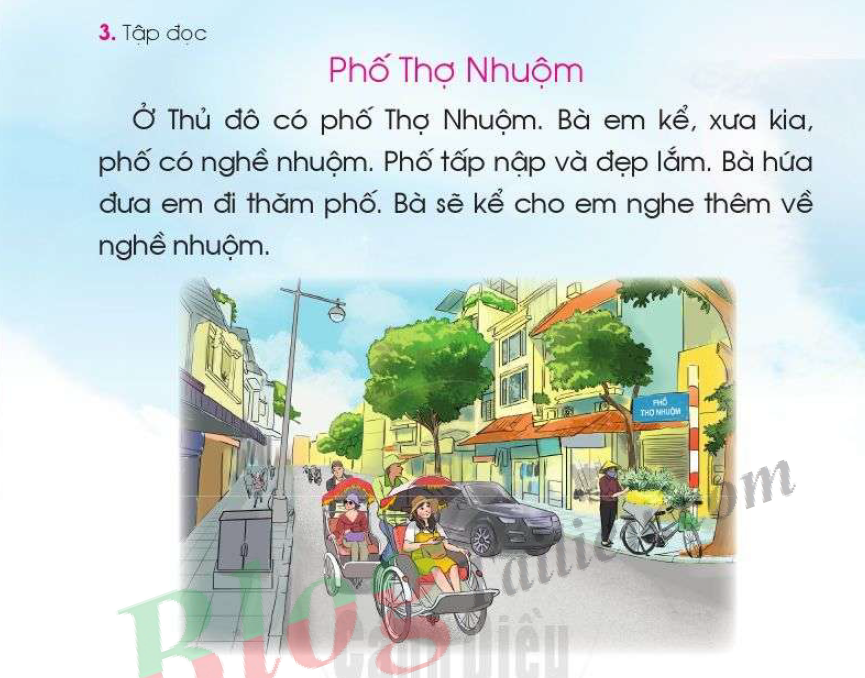 2. Tập đọc
Phố Thợ Nhuộm
Ở Thủ đô có phố Thợ Nhuộm. Bà em kể, xưa kia, phố có nghề nhuộm. Phố tấp nập và đẹp lắm. Bà hứa đưa em đi thăm phố. Bà sẽ kể cho em nghe thêm về nghề nhuộm.
phố Thợ Nhuộm
tấp nập
nghề nhuộm
2. Tập đọc
Phố Thợ Nhuộm
Ở Thủ đô có phố Thợ Nhuộm. Bà em kể, xưa kia, phố có nghề nhuộm. Phố tấp nập và đẹp lắm. Bà hứa đưa em đi thăm phố. Bà sẽ kể cho em nghe thêm về nghề nhuộm.
2
1
3
4
5
Con hãy ghép cho đúng
a) Ở Thủ đô
1) tấp nập và đẹp lắm.
2) Có phố Thợ Nhuộm.
b) Phố
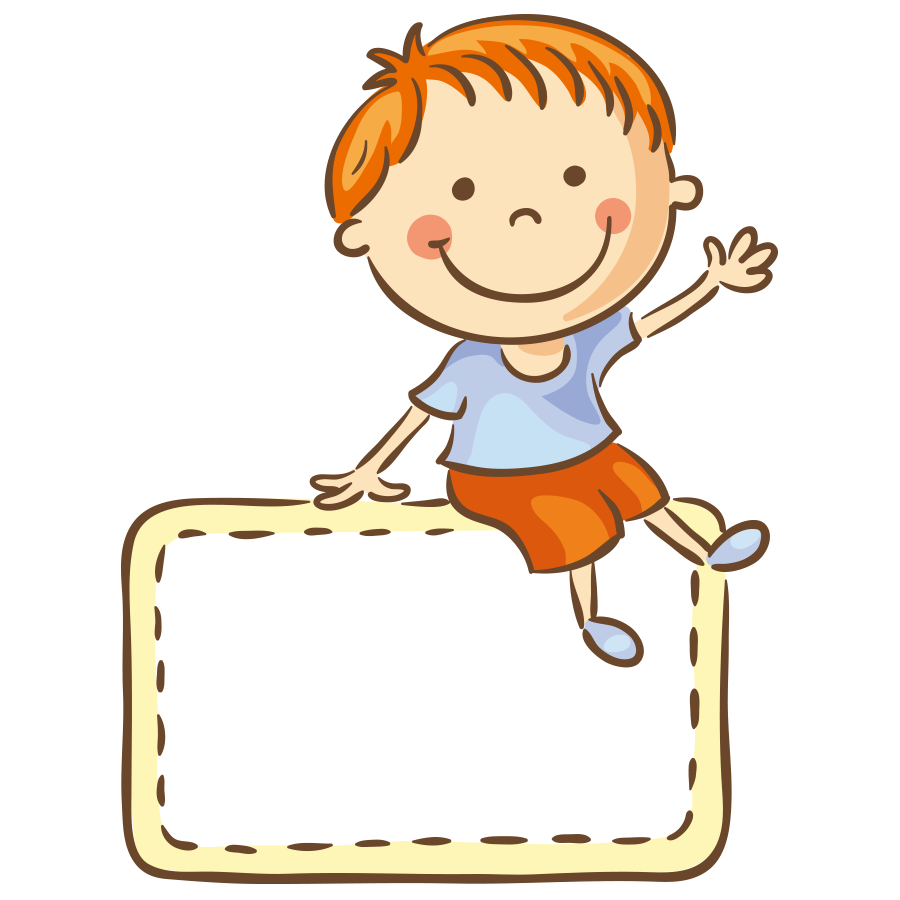 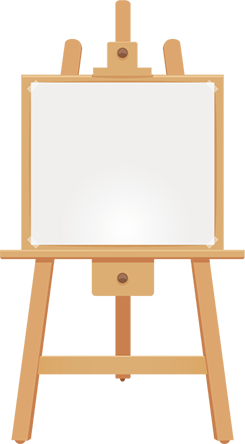 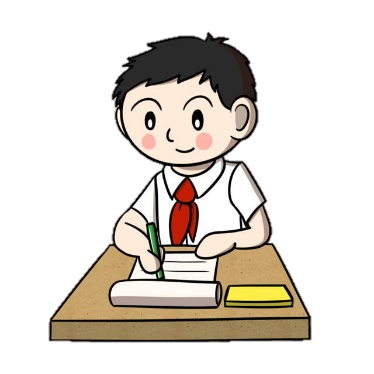 Tập
viết
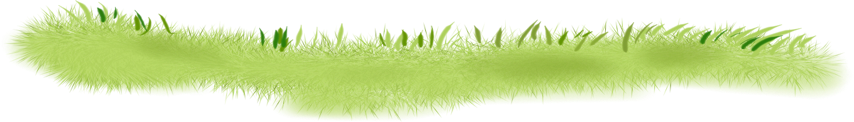 4. Tập viết
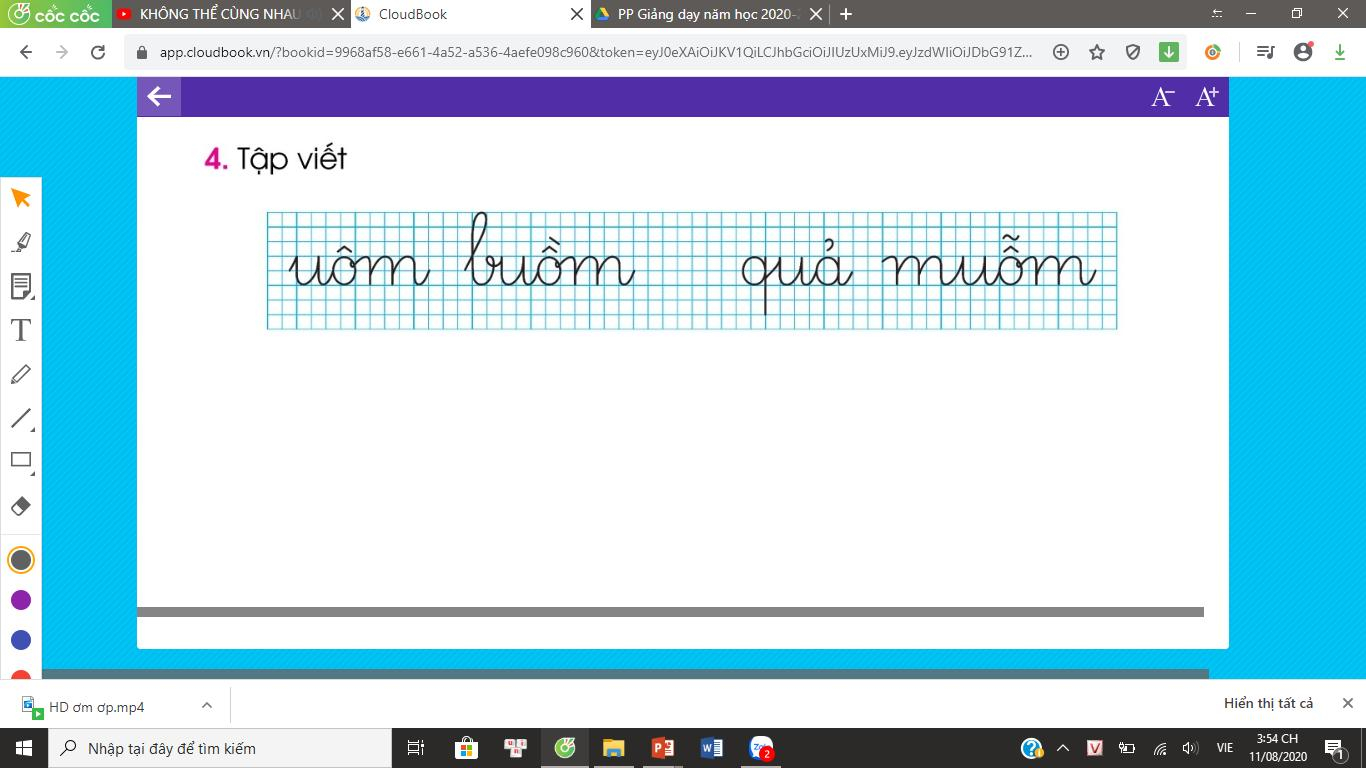 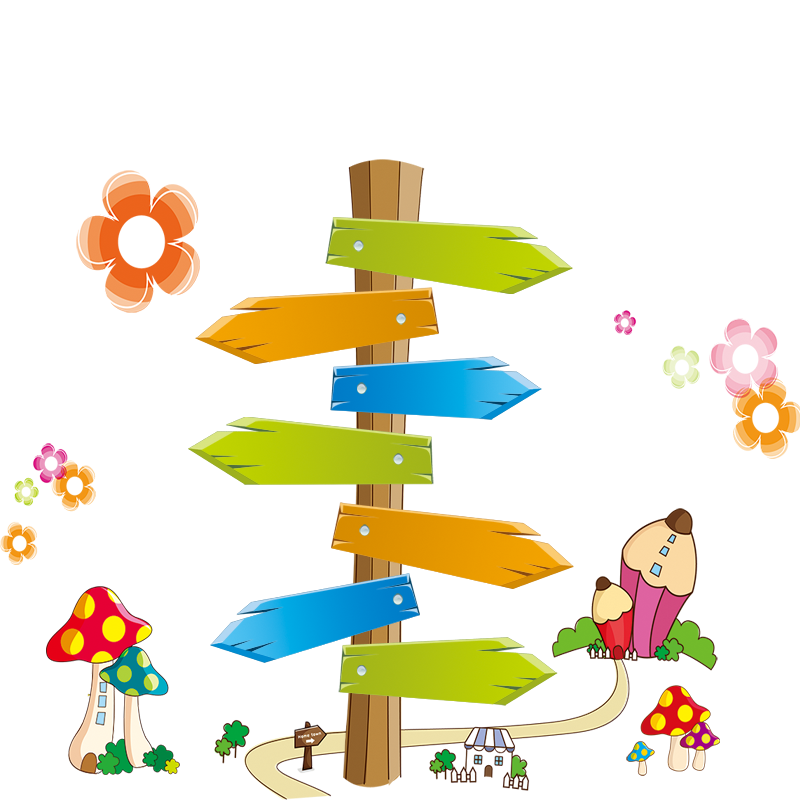 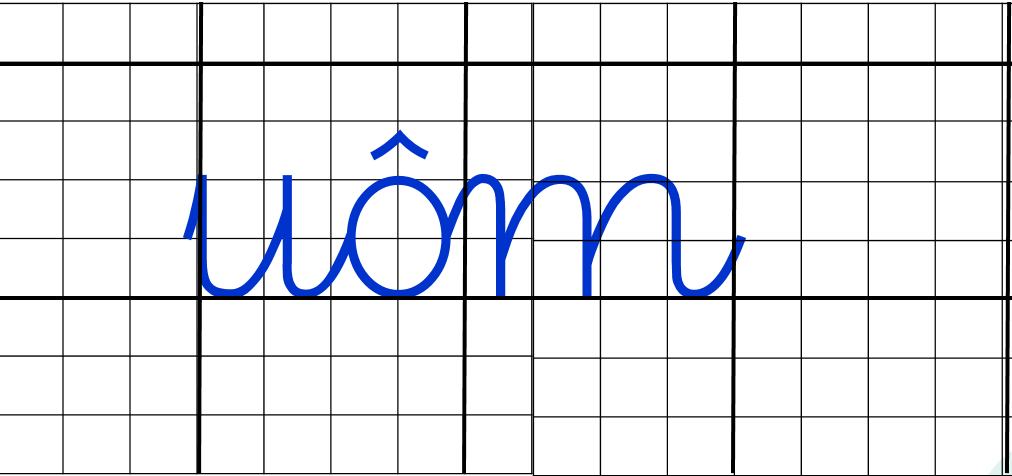 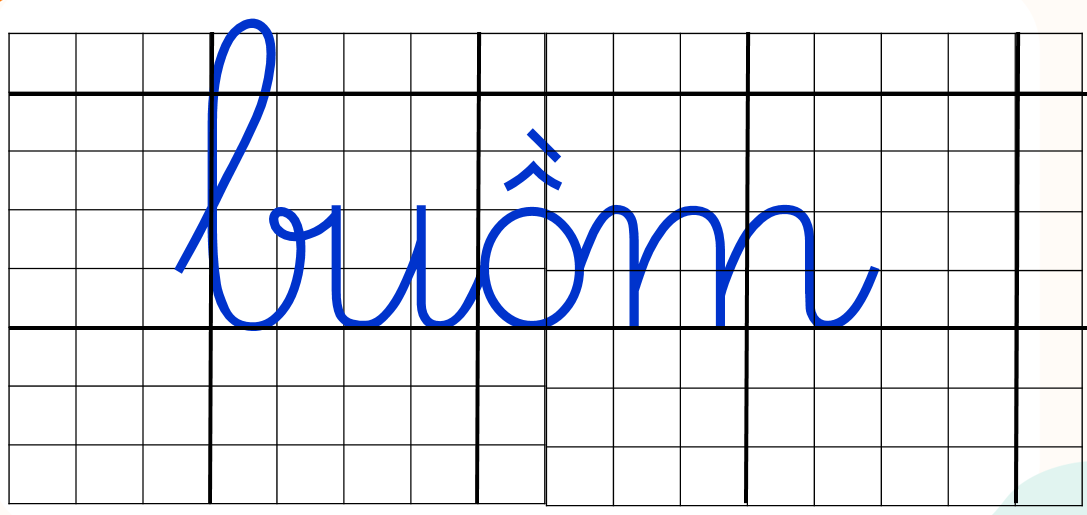 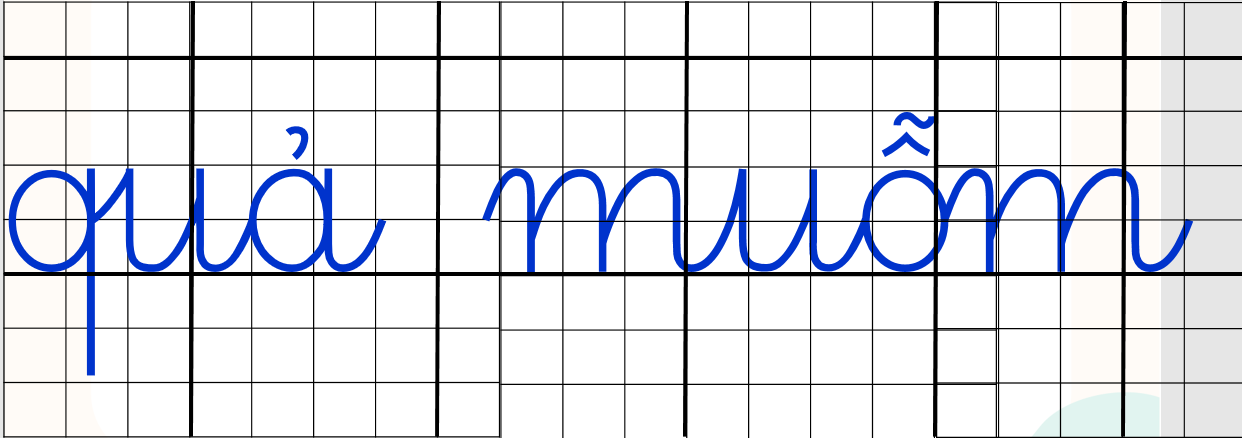